- Bovine Actinomycosis- Bovine Actinobacillosis
By Dr. Thaer Ali
Actinomycosis (“Lumpy Jaw”)
Actinomycosis is a chronic granulomatous disease of cattle and pigs. 
It is caused by Actinomyces bovis which is an obligatory parasite in the mucous membrane of the mouth and pharynx.
 Infection occurs following injury with a sharp object or hard feed pieces to the oral mucosa
Postmortem findings:
Lesions in the mandible (Lumpy jaw) or maxilla 
Granulomatous lesions in lower part oesophagus or anterior part of the reticulum
Local peritonitis
Mild abomasitis and enteritis
1-bony swelling of the right maxillae2-bony swelling of the  mandible
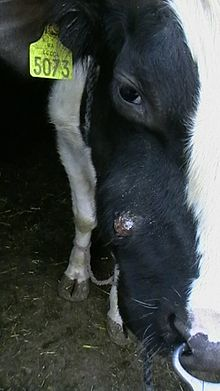 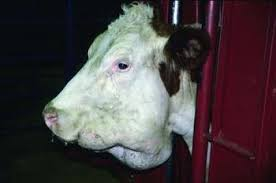 1
2
1-thick matter (top) and old fistulous granulomas
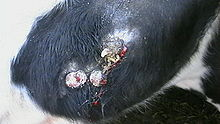 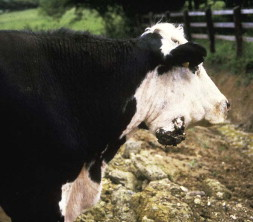 Bovine Actinobacillosis
is a specific infectious disease caused by a gram-negative coccibacilli belonging to the genus Actinobacillus. Infection with A. lignieresii is responsible for the wooden tongue disease
Postmortem findings:
Enlarged tongue showing tough fibrous consistency. (“wooden tongue”)
A cluster of small yellowish nodules and erosions of tongue mucosa
Encapsulated abscesses found in lymph nodes.
Marked thickening of the lower part of oesophagus and stomach wall
Raised plaques and erosions in the mucosa of rumen and reticulum
( A ) The tongue is enlarge with several areas of chronic ulceration along its lateral edge( B ) wooden tongue with numerous pyogranulomas ( arrow ) scattered throughout the tongue.
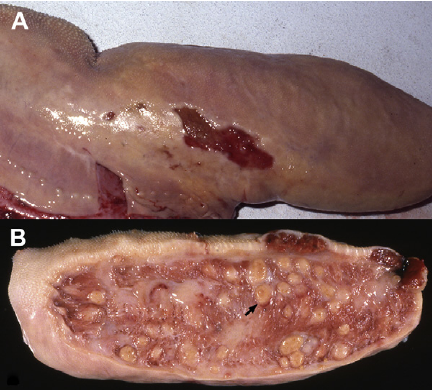 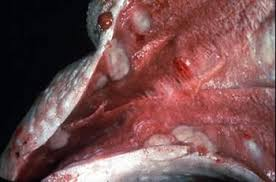 1-affected tongue. Multiple large whitish nodules are seen within the tissue2- firm nodules and plaques on mid dorsal surface of the tongue
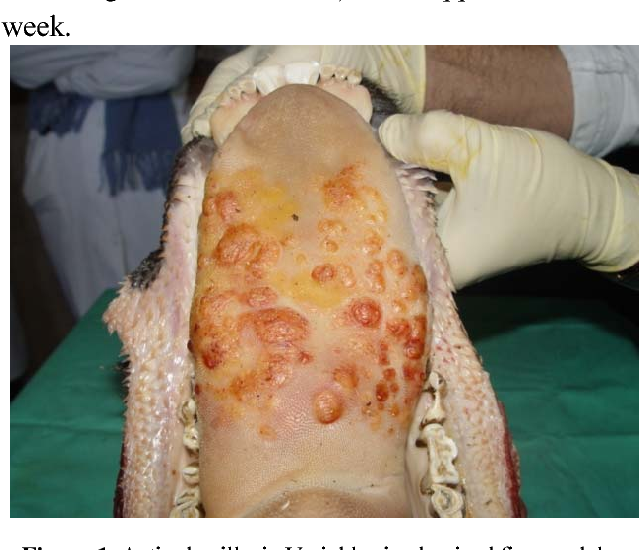 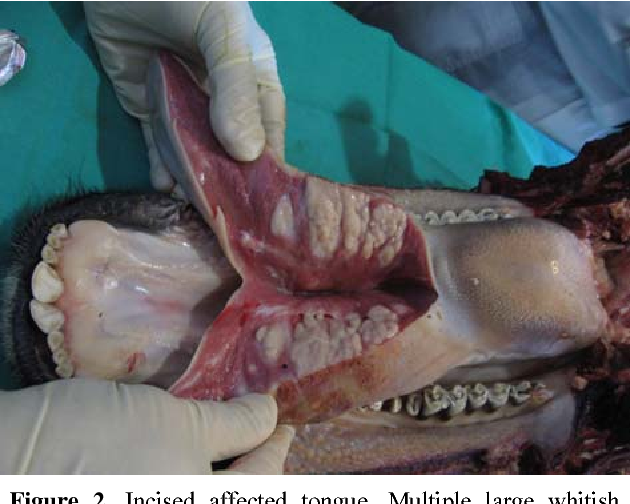 1
2